Libano
Bosnia e Erzegovina
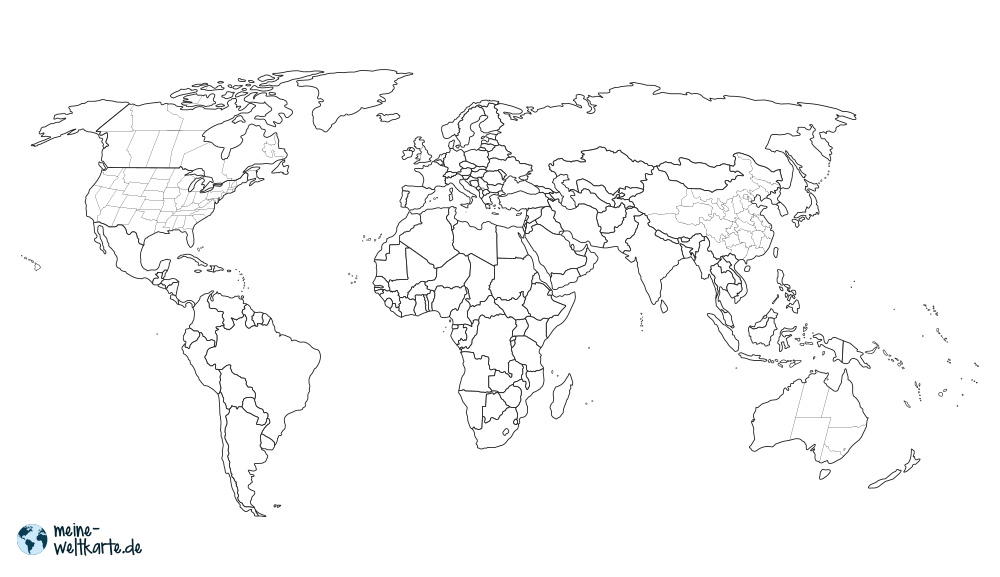 Tibet
Romania
Myanmar
Marocco
Burkina Faso
Tailandia
Colombia
Benin
Iraq
Ecuador
Palestina
Rep. Dem. del Congo
Etiopia
Peru
Sud Sudan
Nepal
Bolivia
Uganda
Kenya
Brasile
India
Cile
Tanzania
Mozambico